Post-Challenge Presentation COMPSCI702
Group 3
Jitong Wang, William Que, Louis Wang, Juyou Qi
27/05/2021
Agenda
Introduction
Related work
Proposed idea
Evaluation & Discussion
Reverse engineering
01
02
03
04
05
AGENDA
‹#›
Introduction
/01
The context, problem and solution for our project and obfuscation techniques.
Introduction
01
02
Problem
Solution & its novelty
Context
Related Work
There is rarely a dedicated security person involved
We chose three obfuscation methods stacked in thousands of ways when the corresponding tool is selected.
We often have to consider both sides of the coin, i.e. active obfuscation and reverse engineering.
Five articles that we have researched and found best practices.
03
04
‹#›
Related Work
/02
The background knowledge related to our project.
Articles
01.Understanding Android Obfuscation Techniques: A Large-Scale Investigation in the Wild
04.Statistical Deobfuscation of Android Applications
A large scale investigation on Android obfuscation and depict a holistic view of the usage of obfuscation in the wild
DeGuard: the deobfuscation tool for ProGuard
02.Who Changed You? Obfuscator Identification for Android
05.Obfuscapk: An open-source black-box obfuscation tool for Android apps
Machine learning aid identification of obfuscation techniques
Free, open-source, extensible automatic obfuscation tool, which does not require source code
03.AndrODet: An adaptive Android obfuscation detector
Developed a recognition software called AndrODet, which can achieve an accuracy rate of 92.02%, 81.41% and 68.32% when recognising three typical obfuscation patterns
‹#›
Tools
Allatori
Obfuscapk
Optimising the final APK size, being easily integrated within Android Studio, and covering a wide range of obfuscation techniques.
A modular architecture that can be easily extended, developed in Python, making it easy for programming beginners to get started, covers all major obfuscation techniques with good stability and performance.
‹#›
Proposed idea
/03
The main obfuscation idean
Proposed idea
Manual obfuscation
Automatic obfuscation
Activity Rename
Obfuscator and parameters options for the Obfuscapk tool
Common obfuscation
ProGuard configuration
‹#›
Proposed idea
Activity Rename
ProGuard
Obfuscapk
Source code
Random strings following the rules below:
a) Start with gsdn 
b) Add three random characters
c) Add ane 
d) Add three more random characters 
e) End with laf
Optimisation level at 5
Keep the error code and error line number
Keep inner classes, signature and enclosing method
Keep our Wikipedia service
Rename source file, repackage classes
Junk Code (ArithmeticBranch & Nop)
CallIndirection
Goto
APK
Evaluation & Discussion
/04
Technique strength
Performance overhead
Size overhead
Limitation
Possible extensions
Evaluation
Storage
The size of original APK is 2.72 MB
The size of obfuscated APK is 3.16 MB
Performance
Execution time (ET) and loading time (LT)
The obfuscated application takes more time to run
Basic obfuscation tech techniques should not affect overall performance
Minor impact on performance
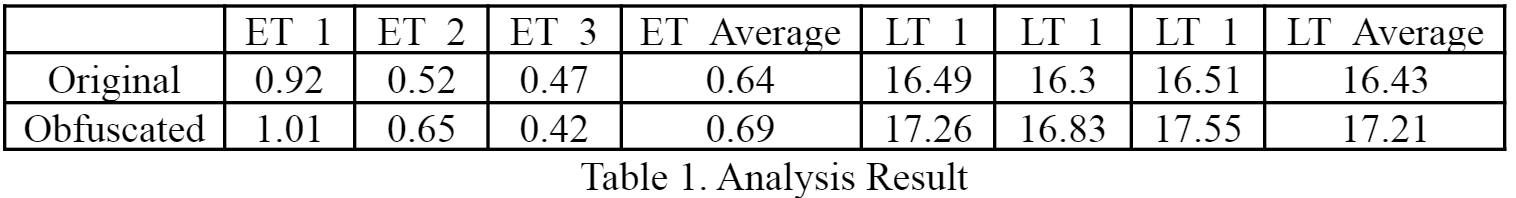 ‹#›
Discussion
Limitations
Obfuscation tools were operated independently
Design of the parameters is relatively conservative
Possible Extensions
Manual obfuscation part should be integrated into Obfuscapk
A usable GUI should be designed
Debugging and Updates
A mapping file has been created for manual obfuscation 
Proguard also produced a mapping file
‹#›
Reverse engineering
/05
Technical details about reverse engineering of other groups’ apps.
Our methods
Step 1
Export .gradle project from JADX and open in Android Studio for better structure understanding and code reading.
Step2
Always start with onCreate() function
Analyze according to the run--time output and recover the variables’ usages.
Look for classes, try to recover the business logic of the application.
Tools
Step3
We mix-used JADX,JDA and Deguard for our reverse engineering. 
For each app we assigned, we applied all three tools to decompile and choose the best outcome for our further manual work.
Delete trash codes, mostly are try-catches.
If time allows, rebuid a new project in Android Studio.
‹#›
Reverse Engineering
Tools
Time consuming
It is time consuming to recover split classes with juck classes refer to each other as well as containing junk codes.
An experienced hacker may find out the logic immediately, we need much more time to find related classes and find out whether it is used or not.
Using multiple tools to analyze the code is necessary. 
There are still a wide range of tools to try.
Experiences
Knowledge of Java and Android iis very important in reverse engineering
It is also helpful if you can read smali code directly.  
,
‹#›
Thanksfor your listening
Jitong Wang, William Que, Louis Wang, Juyou Qi